Antifungals (antimycotics)
MUDr. Alena Máchalová, Ph.D.
1
Lékařská fakulta Masarykovy univerzity
Antimycotics
Chemotherapeutics for the treatment od infections caused by pathogenic fungi:
 incidence: immunodefficiency, DM, radiotherapy, chemotherapy, HIV, transplantations
Mycotic infections:
superficial (local) - skin and mucous membranes 
systemic infections - individuals with weakened immunity (therapy with ATB, CHT, cytostatics,...)
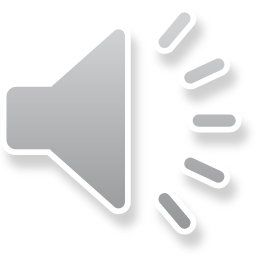 Superficial mycoses
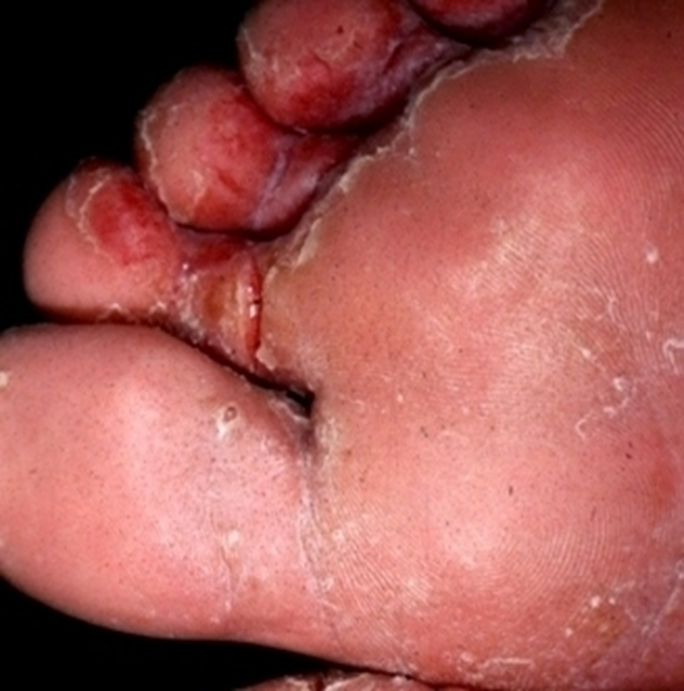 Dermatomycoses 
    trychophyton
     epidermophyton
     microsporum
     dermatophyton (tinea)

Superficial candidiasis
Skin, nails and mucosae (oral cavity, vagina), 
        infections caused by Candida yeasts (most often Candida albicans).
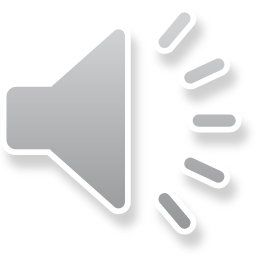 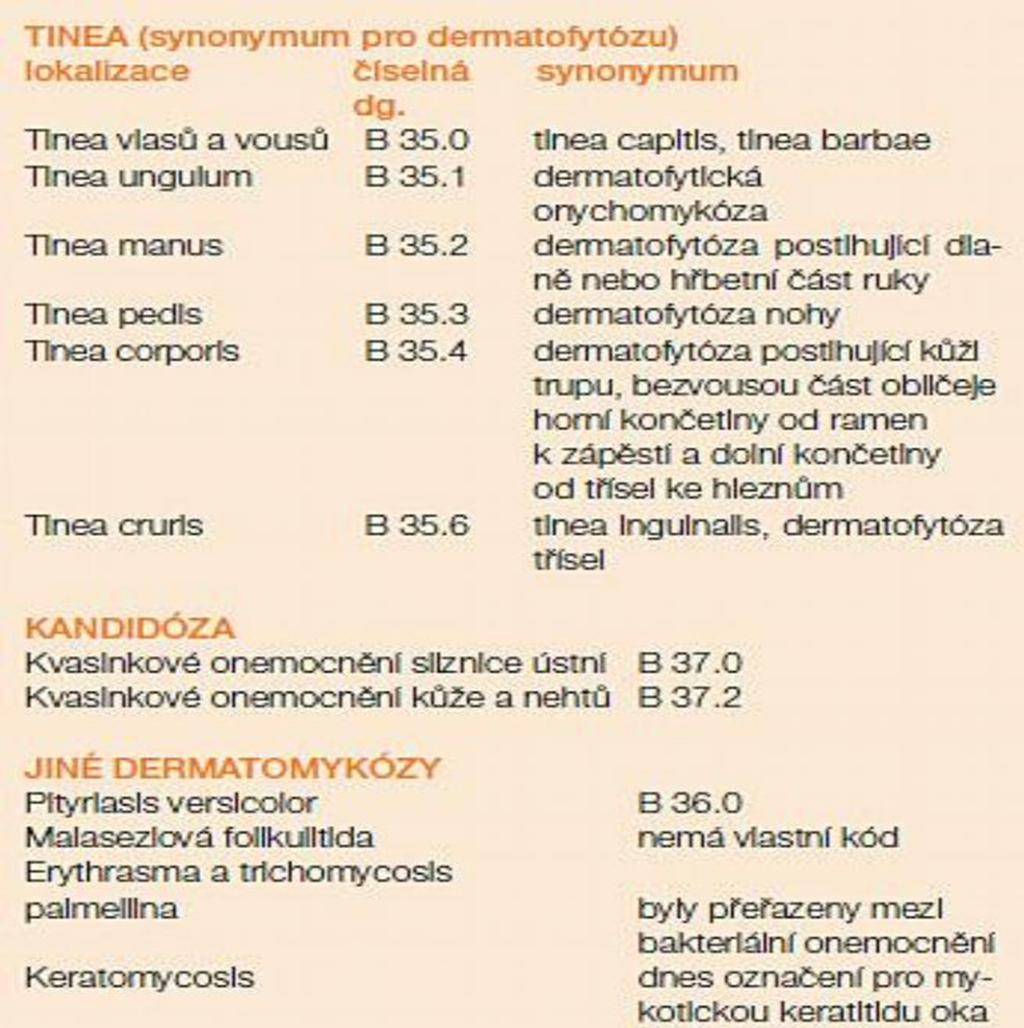 Fungal Infections of the Skin
5
Definujte zápatí - název prezentace / pracoviště
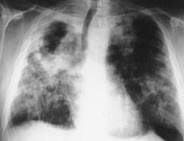 Systemic mycoses
Lung aspergilosis 
Pneumocystis pneumonia (P.carini)
Legionella pneumonia

Cryptocococal meningitis and endocarditis
Rhinocerebral mucomycose
Systemic candidiasis
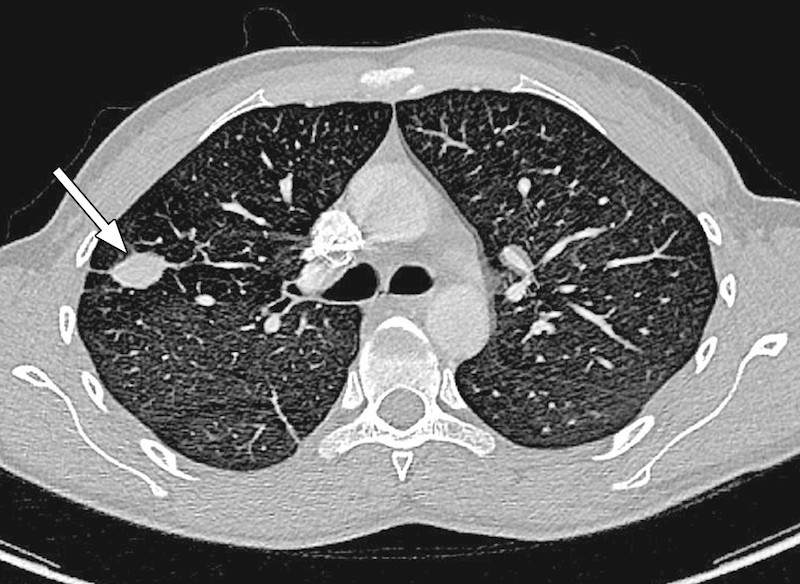 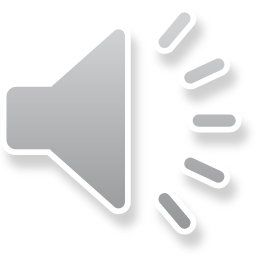 Risk factors for invasive candidiasis
Iatrogenic factors		Factors of the patient 

> 3 antibiotics		chronic neutropenia
> 4 days at ICU 		immunosuppression
> 2 days on ventilator 	DM
central venous catheter	colonization by candida 
parenteral nutrition		elderly person
abdominal surgery
The most common agents of mycotic infections
Yeasts
Candida species

C.albicans 50-80%
C.tropicalis
C.krusei
C.glabrata
C.parapsilosis
C.lusitaniae
Moulds
Aspergillus sp.


A.fumigatus 80-90 %
A.flavus 10-15 %
A.terreus 2-5 %
A.niger
The treatment of fungal infections
curing deep tissue mycosis is difficult; patient may die even if given modern effective antifungals

treatment may last up to 4-6 weeks

surgical resection of the most affected focus may be required
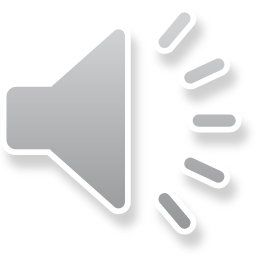 Mechanism of action of antifungals
Specific - interfering at a defined place of micromycet metabolism 
 Nonspecific - they usually work also on bacteria and can be considered antifugical antiseptics

 Blockage of synthesis fungal lipid (ergosterol) in cell membranes
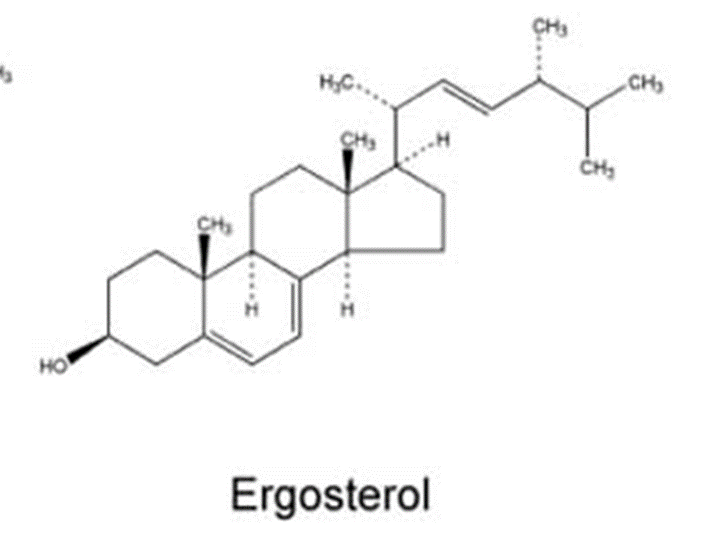 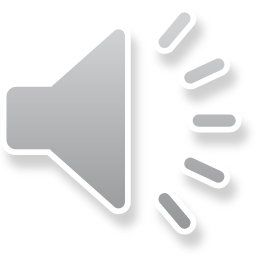 10
Definujte zápatí - název prezentace / pracoviště
ANTIMYCOTICS
ALLYLAMINES
HYDROXYPYRIDONE 
DERRIVATIVE
squalene

oxidosqualene
lanosterol

Ergosterol

1-3 glukan
squalenepoxidase
ENZYME ACTIVITY
REDOX STABILITY
GENETIC INFORMATION
AZOLES
Syntesis of cell wall components
IMPAIRMENT OF  MYCOTIC CELLT METABOLISM
lanosterol-14 -demethylase
POLYENES
Ciclopirox
ECHINOCANDINS
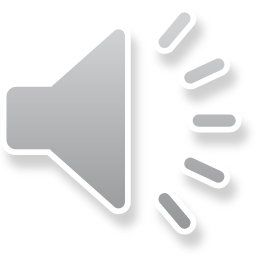 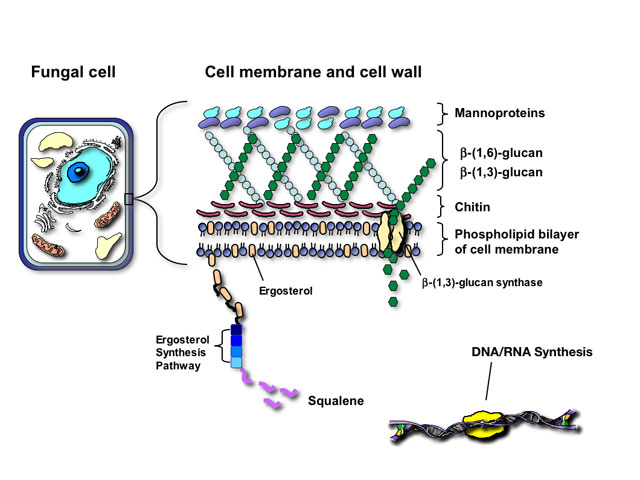 Mechanism of action of antifungals
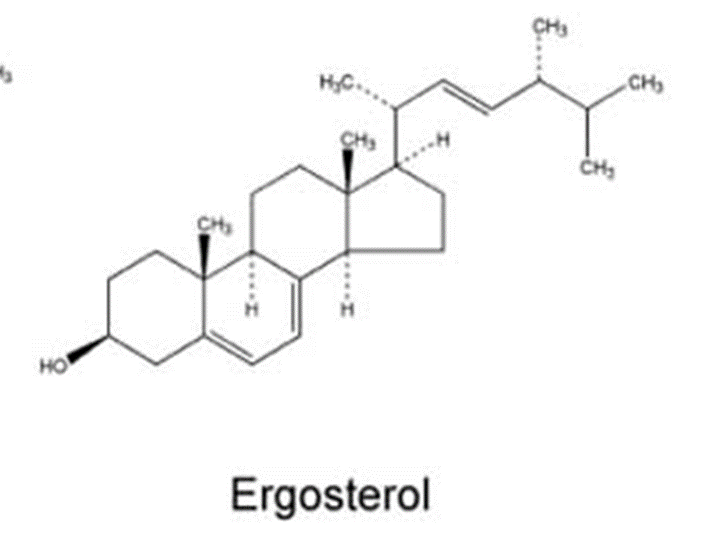 Inhibition
Inhibition
Inhibition
12
Definujte zápatí - název prezentace / pracoviště
Classification of antifungals according to the mechanism of action
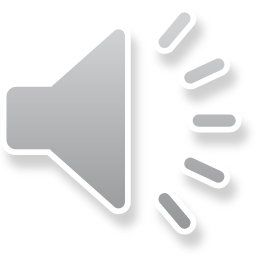 Classification of antifungals
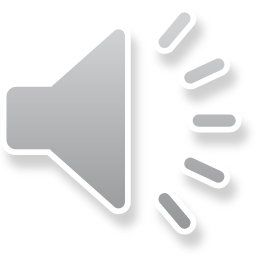 Polyenes
Nystatin
Natamycin
Amphotericin B
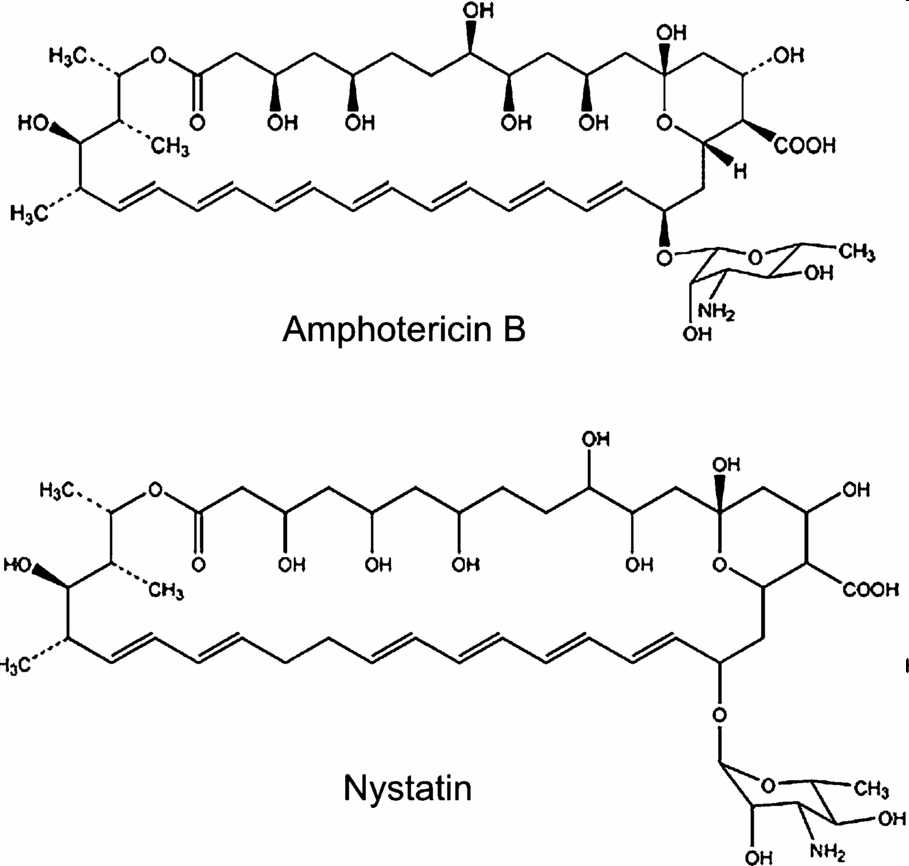 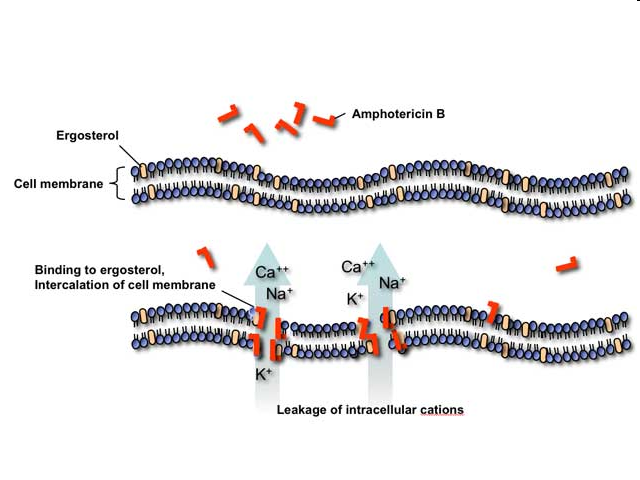 Systemic polyenes
Amphotericin B
broadest spectrum, lowest resistance 
toxic, most of patients percieve some grade of toxicity/AE 
drug of choice in aspergiloses 



MoA: binding to ergosterol in cell wall


I: severe mycotic infections (life theratening), „prophylactic“ use in oncologic treatment, after trasplantations…
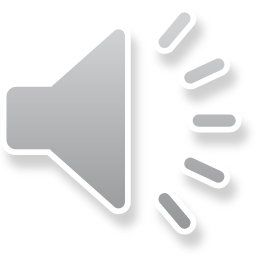 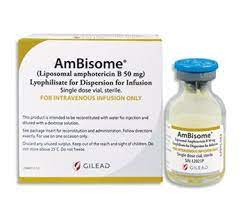 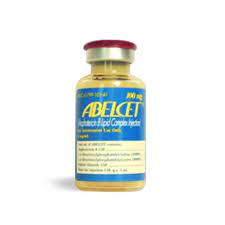 Amphotericin B
PK: 
poor GIT bioabailability, administered i.v.- lipidic complex (ABLC)
difficult distribution to tissues (HEB)
binding to proteins (95%) and cholesterol
T1/2 15 days!

Toxicity
Acute manifestations:  
fever, chills, rigor, nausea, vomiting, 
tachycardia, hypotension, bronchospasm
headache, muscle pain, joint pain, 
allergies, 
thrombophlebitis


Chronic manifestations: 	
nephrotoxicity (total dose) followed by electrolyte imbalance,
neuropathy 
normocytic normochromic anemia (therapy: erythropoietin)
trombocytopenia
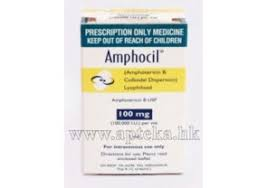 Prevention of toxicity:

Liposomes - nefrotoxicity

3 prep:
Amfotericin B lipid complex (Abelcet)
Liposomální Amfotericin B (Ambisom)
Koloid dispersion of amphotericin B (Amphocil)

Premedication: 
Hydratation
Paracetamol
Antihistamines
Cortikosteroids
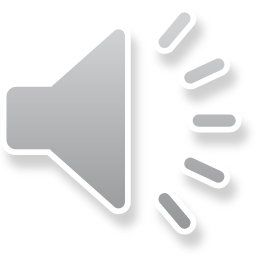 Topical polyenes
Nystatin (fungicidin):
I: superficial mycoses, yeasts, the most often used antifungal drug in oral medicine 
Fungicidin, Macmiror 

Natamycine:
I: Candida, Trichomonas vaginalis, anguli infectiosi, vulvitis, onychomycoses
Pimafucin, Pimafucort
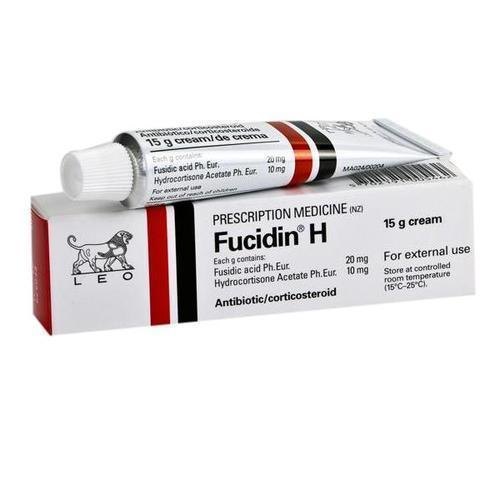 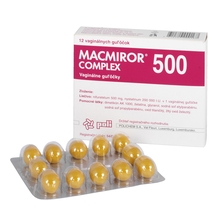 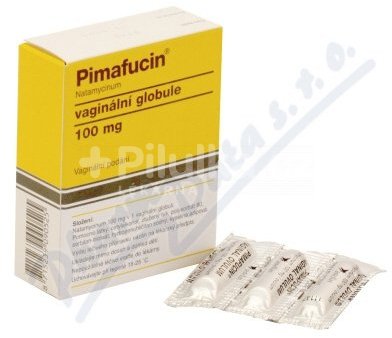 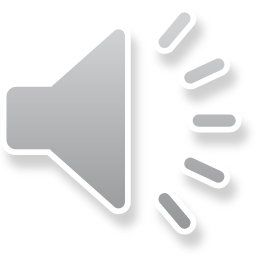 18
18
Definujte zápatí - název prezentace / pracoviště
Antimetabolites
Flucytosin
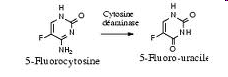 Antimetabolites
Flucytosine (5-fluorocytosine)
Systemic effects, narrow spectrum – candida, cryptococcus
Good penetration into tissues (HEB, placenta, breast milk) – genotoxic, teratogenous

MoA: inhibition of nucleic acid synthesis
fungistatic
Monotherapy is rarely used - Synergism with amphotericin B and azoles

AE: granulocytopenia, GIT intolerance
genotoxic, teratogenous
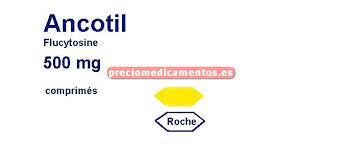 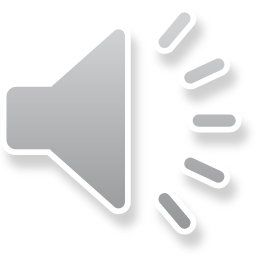 20
Definujte zápatí - název prezentace / pracoviště
Azoles
Systemic							Local
Imidazoles
Triazoles
Clotrimazole
Ekonazole
Oxiconazole
Fenticonazole
Tioconazole
Ketokonazole
Mikonazole
Fluconazole
Posaconazole
Itraconazole
Voriconazole
Systemic candidoses
Dermacologics and gynecologics, are not absorbed
AE: irritation, 
contact allergies
Systemic candidoses 
Systemic aspergilloses
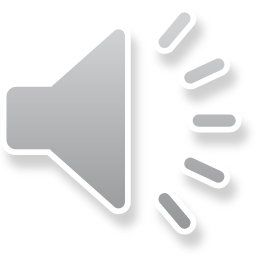 21
Definujte zápatí - název prezentace / pracoviště
Azoles
MoA:
inhibition of C-14-α-demethylase (CYP450)
CYP and Pgp inhibition !!! - interactions + AE
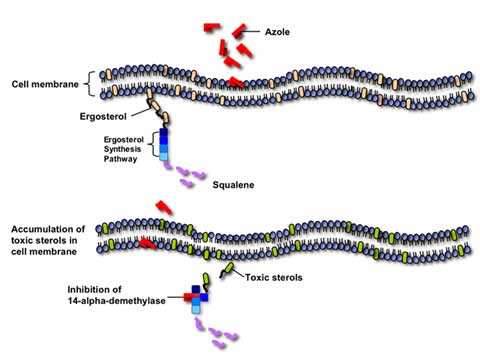 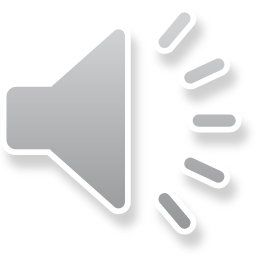 22
Definujte zápatí - název prezentace / pracoviště
Azoles
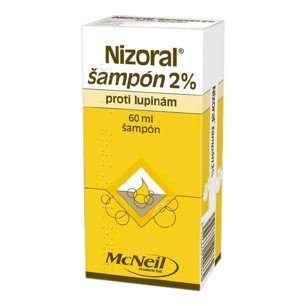 Ketoconazole
accumulation in the skin (5 days after discontinuation)
p.o., skin, hair and nail infections (dermatophytes and yeasts)
for the treatment of endogenous Cushing's syndrome

Flukonazol
p.o. i.v., 
the only hydrophilic – excretion in urine
 the highest therapeutic index, the least AE (GIT, allergies, headaches), DDI 
Great clinical experience, very often used also in children
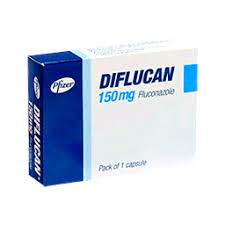 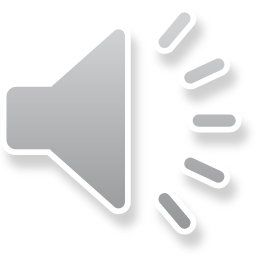 23
Definujte zápatí - název prezentace / pracoviště
Azoles
Itraconazole
p.o., variable absorption, 1st pass effect, β-cyclodextrin 
i.v. 
high antifungal specificity incl. Aspergillus), 
does not penetrate into the CNS

AE: increased liver enzymes, skin reactions
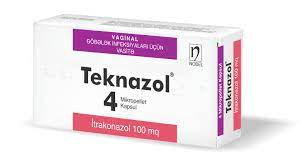 24
Definujte zápatí - název prezentace / pracoviště
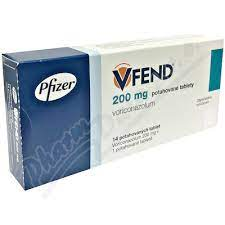 Azoles
Voriconazole 
- Better effect in invasive aspergillosis than amphoterecin B
- p.o. and i.v., almost complete F (95-96%) 
- High fungicidal aktivity– candida, aspergillus- invasive life-threatening infections (aspergillosis, mucormycosis) candidoses rezistant to fluconazole 

Posaconazole 
- second-line drug 
- prohylaxis of candidiasis in risk patients, aspergillosis resistant to AmB or itraconazole, or in intolerance of 1st line drugs
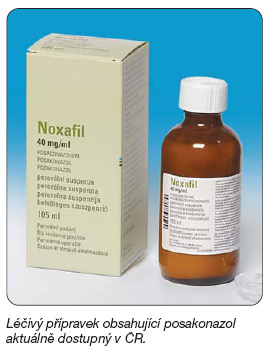 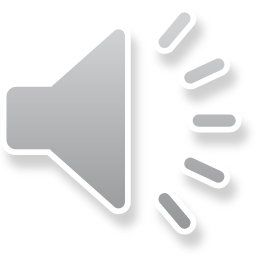 25
Definujte zápatí - název prezentace / pracoviště
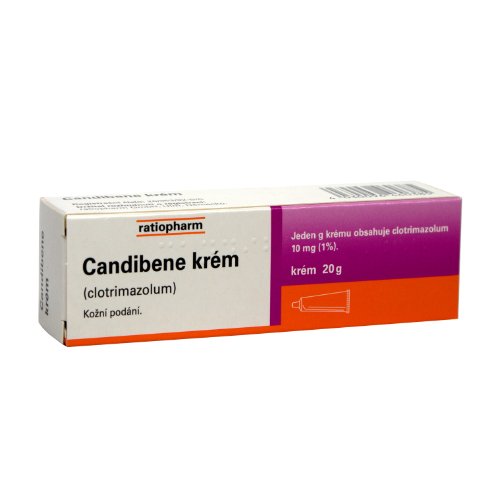 Topical (local) azoles
Clotrimazole (depot in stratum corneum)
Econazole (also efficient against some bacterias) 
Oxiconazole, Fenticonazole, Tioconazole

Dermacologics and gynecologics, are not absorbed
AE: irritation, contact allergies
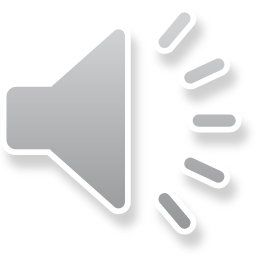 26
Definujte zápatí - název prezentace / pracoviště
Allylamines
Terbinafine
terbinafin
ANTIMYCOTICS
ALLYLAMINES
HYDROXYPYRIDONE 
DERRIVATIVE
squalene

oxidosqualene
lanosterol

Ergosterol

1-3 glukan
squalenepoxidase
ENZYME ACTIVITY
REDOX STABILITY
GENETIC INFORMATION
AZOLES
Syntesis of cell wall components
IMPAIRMENT OF  MYCOTIC CELLT METABOLISM
lanosterol-14 -demethylase
POLYENES
Ciclopirox
ECHINOCANDINS
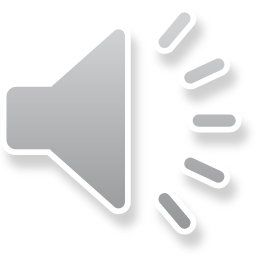 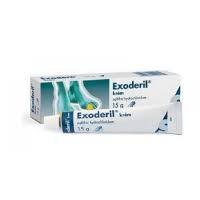 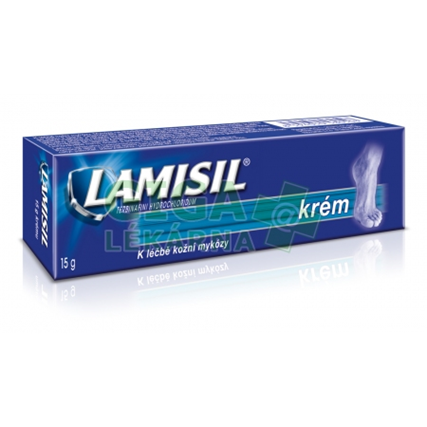 Allylamines
Terbinafine
MoA: block of squalenepoxidase
acummulation in the adipose tissue and skin 
fungicidal activity up to 3 w after discont.
synergistic effect with ketoconazole
AE: dyspepsia, loss of apetite
I: tinea, candidiasis, onychomycosis
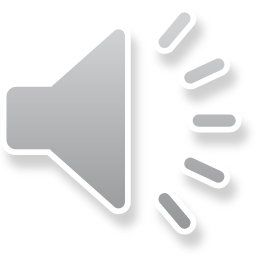 29
Echinocandins
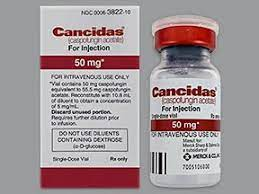 = lipopeptides
Caspofungin (Cancidas)
Invazivní kandidóza, aspergilóza
Micafungin (Mycamine)
Invazivní kandidóza
Anidulafungin (Ecalta)
Invazivní kandidóza
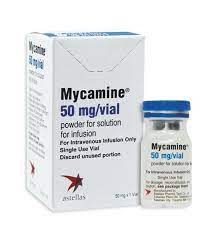 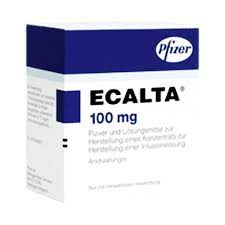 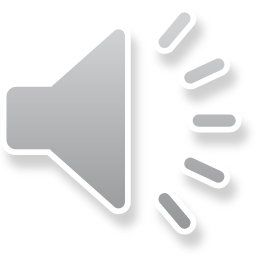 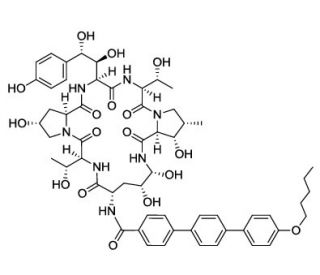 Echinocandins
MoA: inhibition of glucan synthesis 
(cell wall component of many fungi and yeasts)

parenteral administration
synergism when combined with azoles or polyenes
not metabolized via CYP

I: alternative therapies for severe invasive mycoses (aspergillosis, invasive candidiasis)
1st choice in hemodynamic instable patient with severe infection

AE: minimal toxicity, flebitis, GIT AE, hypokalemia
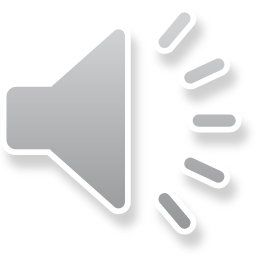 [Speaker Notes: cílové místo působení echinokandinů není přítomno v buňce savců - minimální toxicita

Echinocandins comprise a ring of six amino acids linked to a lipophilic side-chain. All drugs in this group are synthetic  modifications  of  echinocandin B,  which  is  found naturally in Aspergillus nidulans. 
 Caspofungin  active in vitro against a wide variety of fungi, and it has proved effective in the treatment of candidiasis and forms of invasive aspergillosis that are refractory  to  amphotericin.  Oral  absorption  is  poor,  and  it  is given  intravenously,  once  daily. 
 Anidulafungin  is  used  mainly for invasive candidiasis; again it is given intravenously.  The  principal  side  effects  of  both  drugs  include  nausea, vomiting and diarrhoea, and skin rash. The relatively  new  micafungin  is  also  mainly  used  for  treating invasive candidiasis. It shares many of the side effects of the group but may also cause serious hepatotoxicity]
Other antifungal drugs
Ciklopirox(-olamin)
Tolnaftate
(Griseofungin)
Ciclopirox-olamine
topical fungicidal antimycotic agent
 + G+/G- bacteria, mycoplasms, trichomonades
MoA: chelates Fe3+ (➨ metaloproteins function abruption)
		➨ i. cytochrome – blocks energy metabolism of the mycotic cell
		➨ inh. catalase, peroxidase – block antioxidative protection  

Cytoplasmatic membrane – block of transporters   
			-  deplete essent. AA (Leu), nucleotides, ..
	antioxidant - scavenger ROS (OH•)			
	inhibitor AA  ➨ inh. synthesis a LT in human PMN cells	
	antiinflammatory activity in vivo
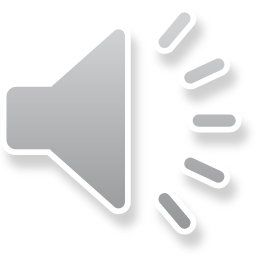 [Speaker Notes: birch tar –betulae
beech tar – fagi pix]
Tolnaftate
OTC drug for the treatment of tinea pedis, tinea cruris, dermatophytosis
 
Fungicid 

MoA similar to terbinafine
[Speaker Notes: birch tar –betulae
beech tar – fagi pix]
Griseofulvin
obsolent
Narrow spectrum, fungistatic
MA: interaction with microtubules – mitotic poison

 administered orally

 acummulation in stratum corneum, hair, nails

 I: dermatomycoses

AE: GIT irritation, alergy, leucopenia, hepatotoxicity, nerologic disorders
CYP inducer
[Speaker Notes: dermatophyte infections of the skin, hair, and nails not adequately treated by topical therapy
isolated  from cultures of Penicillium griseofulvum. It interferes with  mitosis by binding to fungal microtubules. It can be used to treat dermatophyte infections of skin or nails when local administration is ineffective, but treatment needs to be prolonged. It has largely been superseded by other drugs. 

The plasma  half-life  is  24 h,  but  it  is  retained  in  the  skin for  much  longer.  It  potently  induces  cytochrome  P450  enzymes  and  causes  several  clinically  important  drug interactions]
ANTIMYCOTICS
Nonspecific antifungals

1) Acids and derivatives: 	Ac. salicylicum 
				Ac. boricum
				Ac. undecylenicum
				Ac. benzoicum

2) Phenols: resorcinol, hexachlorophene

3) Organic dyes: 
 crystal gentian - (Methylrosanilinii chloridum)
 methylene blue - (Methylthioninii chloridum)
 brilliant green - (Viride nitens)
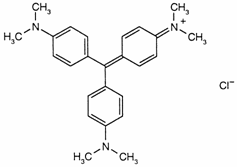 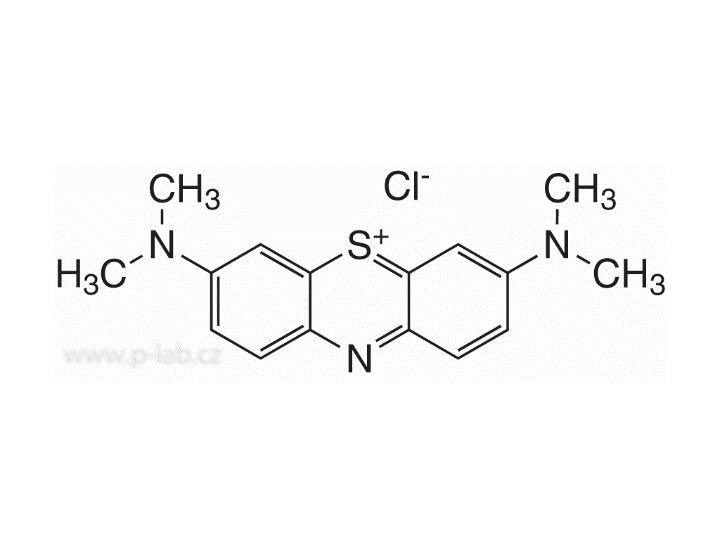 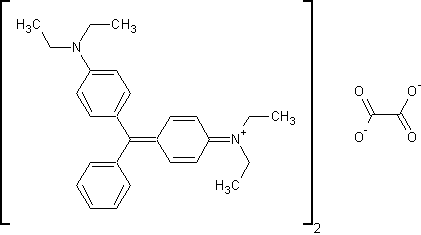 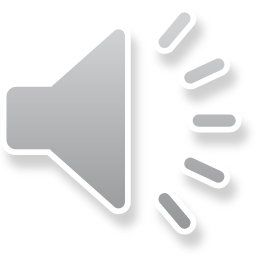 ANTIMYCOTICS
Nonspecific anfufungals

4) Aldehydes: formaldehyde, glutaraldehyde


5) Halogens and derivatives: 	iodine, iodine-povidon, iodine-glycerol
 					chlorine

6) Oxidizing agents: KMnO4 , H2O2 (1-3%)


7) Tars: 	Lithanthracis pix 
		Betulae pix
		Fagi pix…
[Speaker Notes: birch tar –betulae
beech tar – fagi pix]